Квест з англійської мови для учнів 5- 6 класів
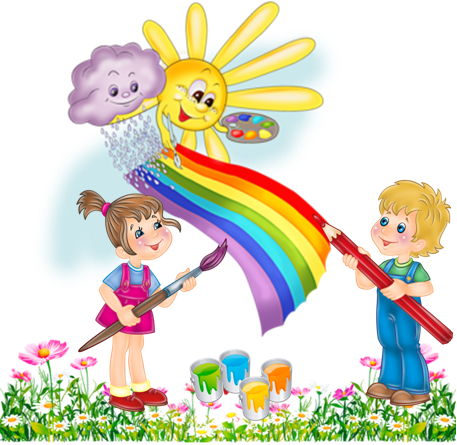 My school
Мета: вдосконалювати знання та навички, набуті на уроках англійської мови, розвивати  мовленнєву  діяльність, розширювати світогляд учнів, розвивати мовну здогадку та логічне мислення, формувати та розвивати навички співпраці ( робота в групі), виховувати позитивне ставлення та інтерес до вивчення англійської мови.
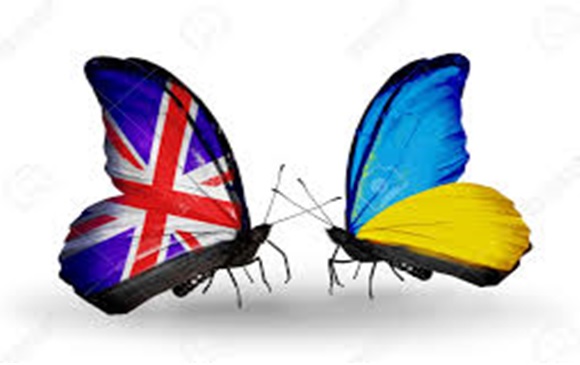 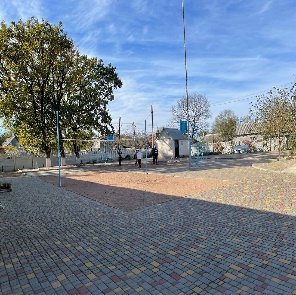 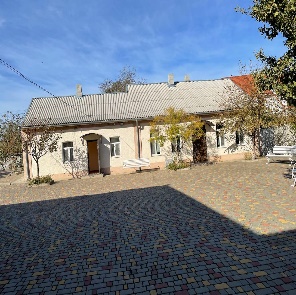 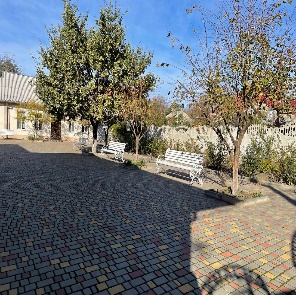 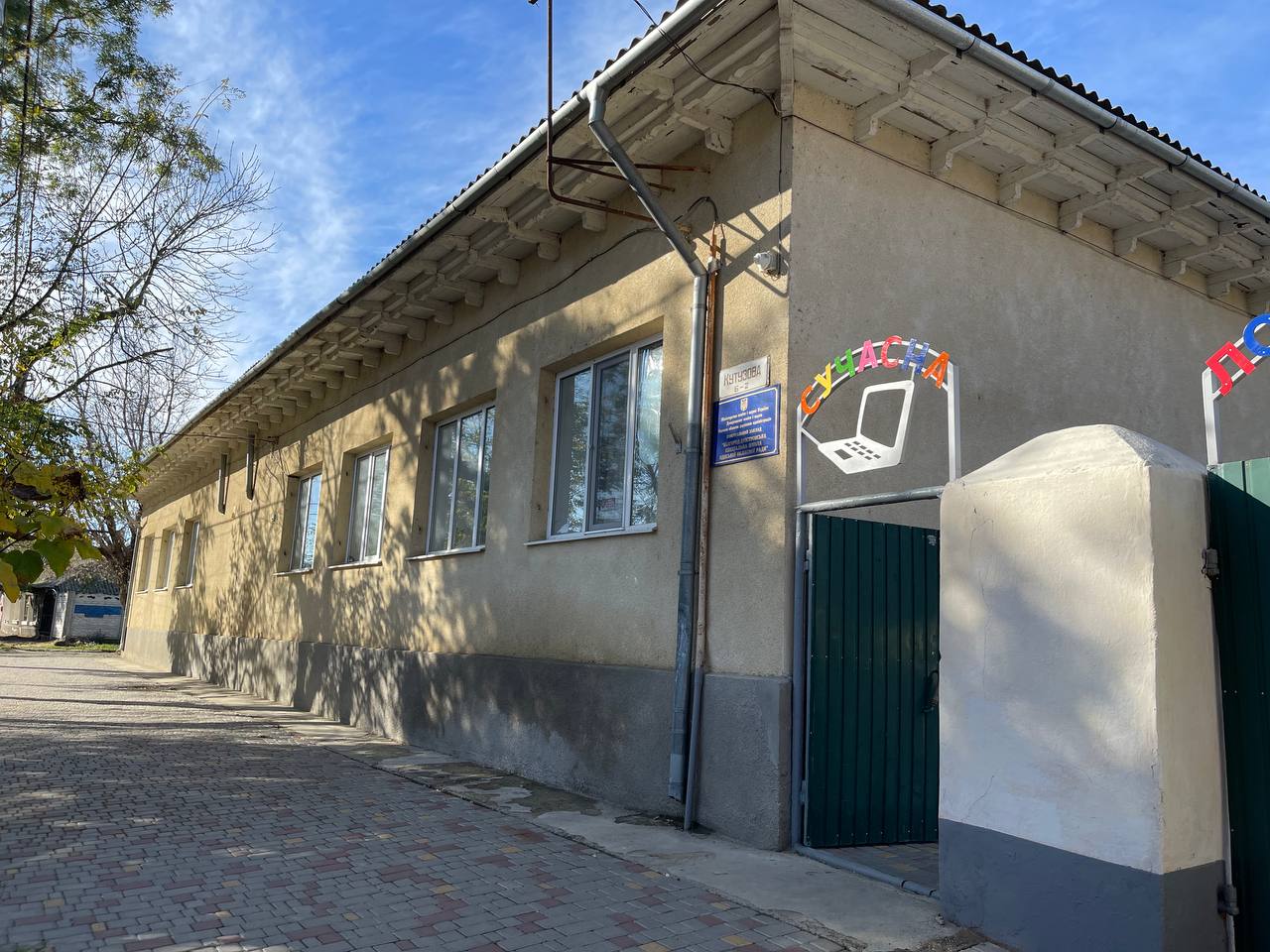 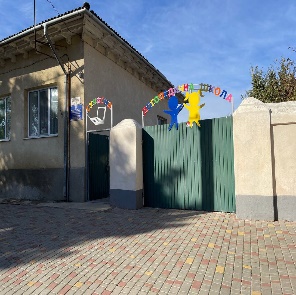 How do you feel today?
OUR MOTTO
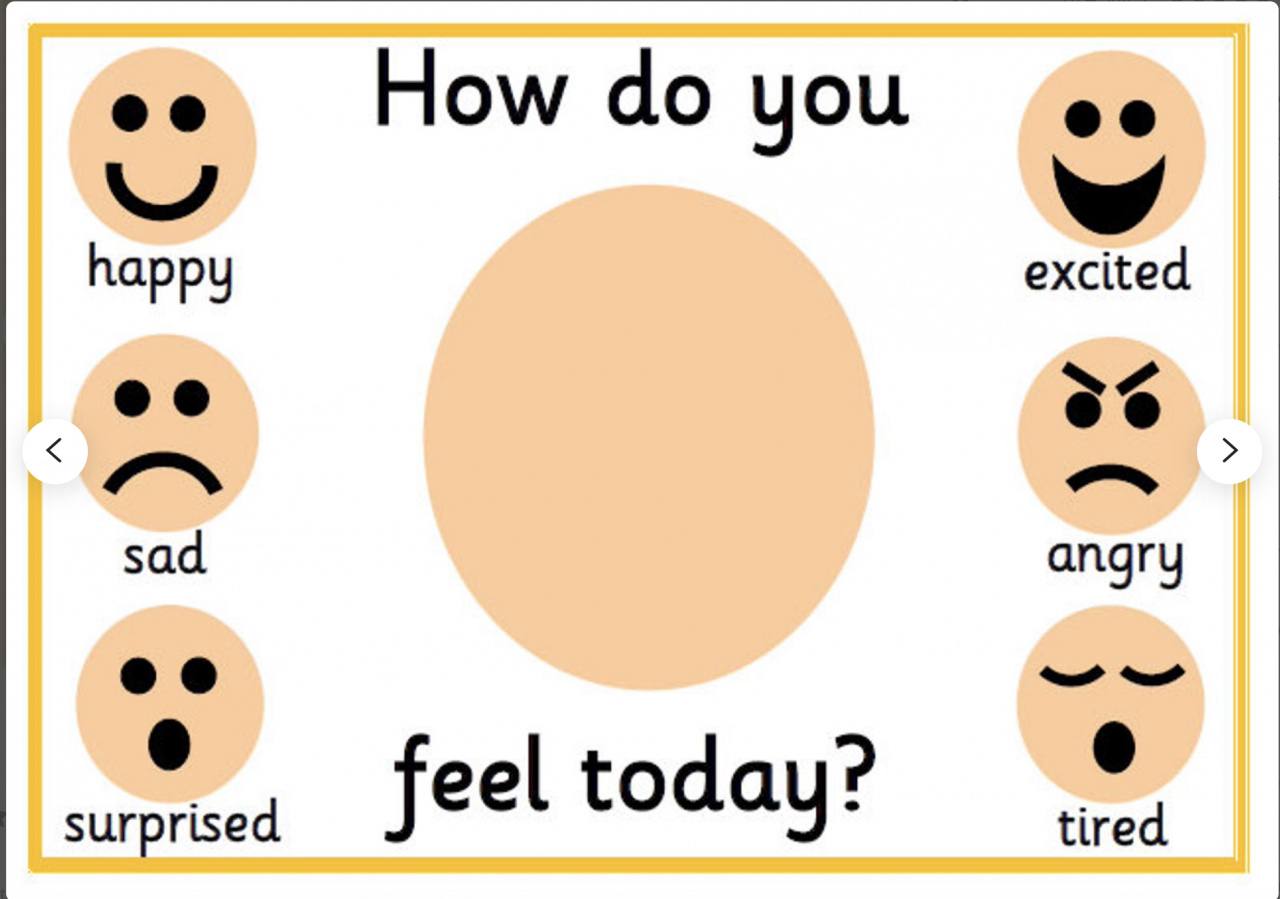 Station 1: School
1. Let’s count.  How  many  doors  are  there on the first floor?______
2. How  many  classrooms  are there in our school?________
3.How many desks are there in your classroom?__________
 Well done! Find the envelope with the next task in the corridor near your classroom. Good luck!
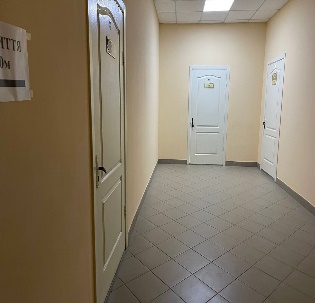 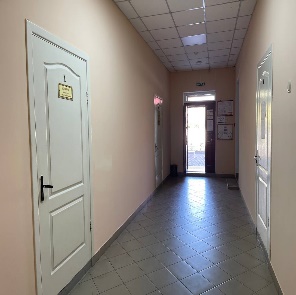 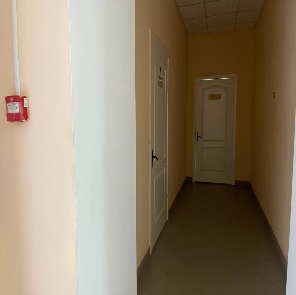 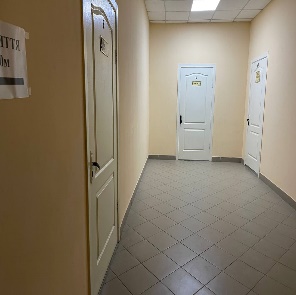 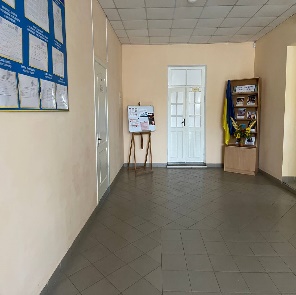 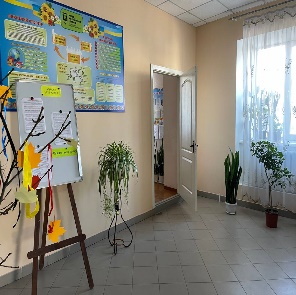 Station 2:   LIBRARY
Go to the school library.
 Do you  know Ukrainian writers?  Guess!  Who is this famous Ukrainian writer?
He  was born on 9 March 1814 in the village of Moryntsi. He is  also known as Kobzar Taras, was an Ukrainian poet, writer, artist, public and political figure, folklorist and ethnographer. His literary heritage is regarded to be the foundation of modern Ukrainian literature 
Find the envelope with the next task in one of his books
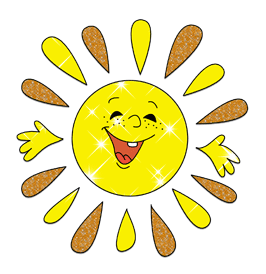 Station 3: In the canteen
Go to the canteen on the ground floor of our school.
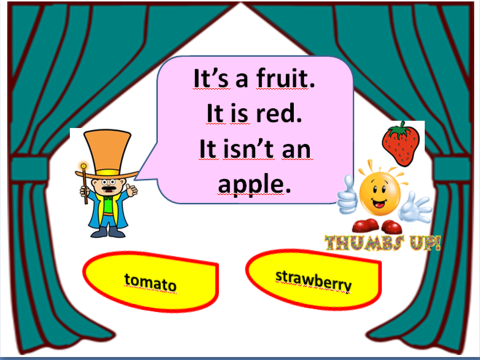 Station 3  : In the canteen
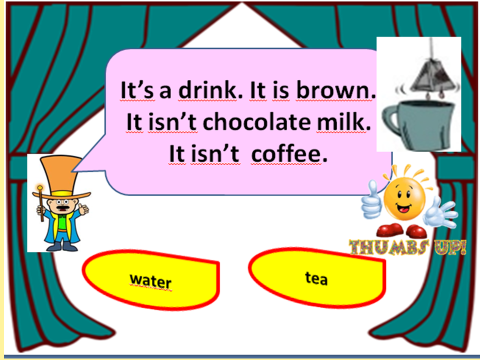 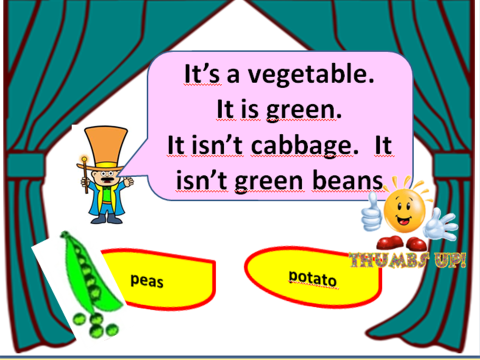 WHAT IS TRADITIONAL UKRAINIAN FOOD?
Borshch (sometimes written as borsch, borsht, bortsch, or borshch) is a sour soup with distinctive red colour. Usually, the ingredients are meat, beetroots, cabbage, carrots, onions, potatoes, and tomatoes. It can be served either hot or cold, and it can also be white or green, depending on the ingredients. It is traditionally done with smetana (sour cream), pampushky (tiny garlic buns), garlic, onion, and salo (pork lard).
STATION 3: IN THE CANTEEN
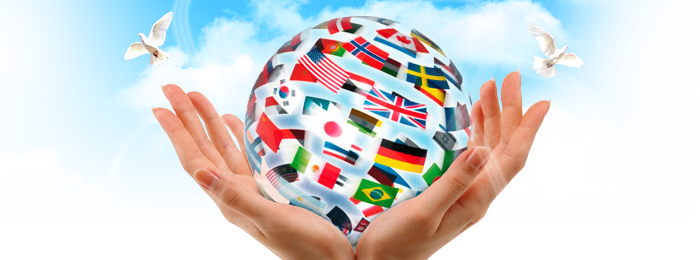 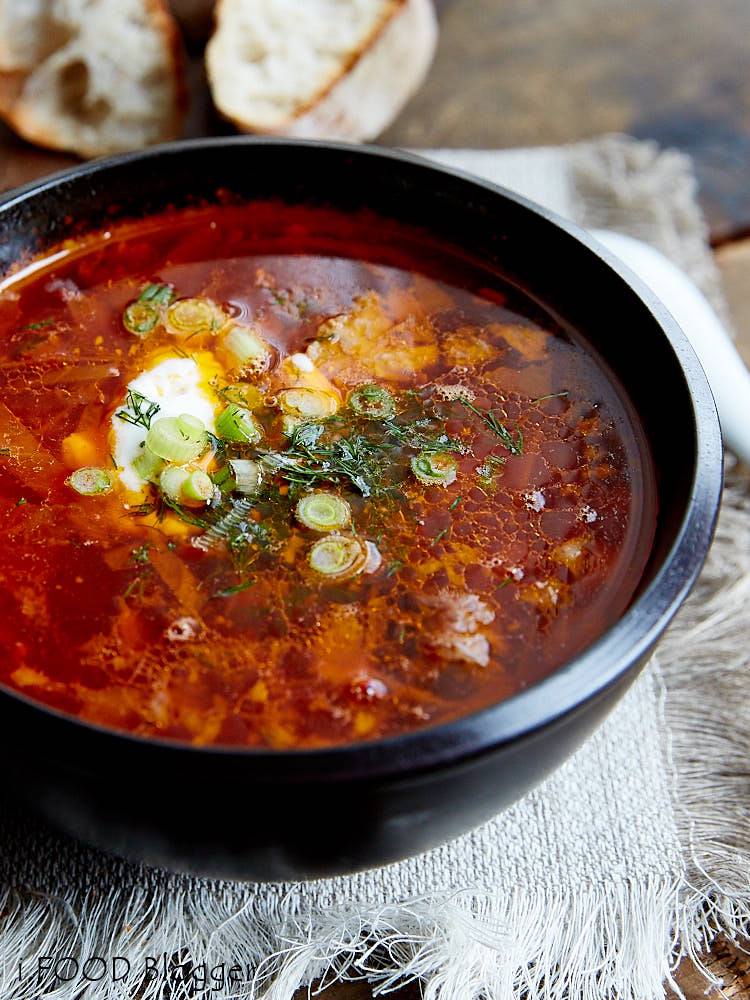 Write down the list of food products  for  Ukrainian borscht
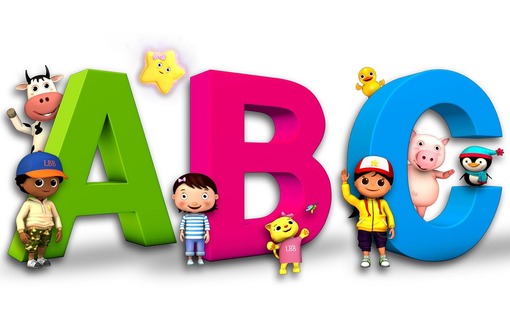 STATION 4: Doctor`s office
Let`s go  to the doctor’s office on the first floor of our school.
Our school doctor will give you the envelope with the task.
Match the proverbs with their Ukrainian equivalents.
﻿﻿A sound mind in a sound body.
﻿﻿﻿An apple a day keeps the doctor away.
﻿﻿﻿Good health is above wealth.
﻿﻿﻿Early to bed and early to rise makes a man healthy, wealthy and wise.
﻿﻿﻿After dinner sit a while, after supper walk a mile.


а. Живи не для того щоб істи, а їж для того щоб жити.
b. У здоровому тілі здоровий дух.
с. Хто рано встає, тому Бог подає.
d. Після обіду посидь, а після вечері пройдись.
е. Здоров'я дорожче за багатство.
5 STATION  ASSEMBLY  HALL
Go to the place where children have their school parties.  What is it? It’s  our  assembly hall.
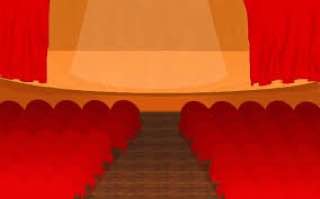 Match the names of holidays with their dates.
New Year’s Day                           a. 19  December
Christmas Day                          b.1  January
St Valentine’s Day                    c.24 August
Easter                                        d.7 January  ( or 25 December)
 Independence Day                   e.14 February
St Nicolas Day                            f.  on Sunday in April (or May)
6  STATION   POSTER   “MY SCHOOL”
Let’s   make a poster “My school”.  Present our poster.
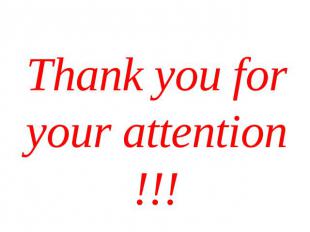